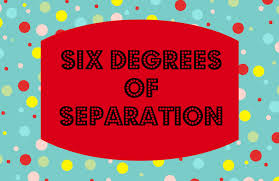 6 Degrees
Six degrees of separation is the theory that everyone and everything is six or fewer steps away, by way of introduction, from any other person in the world, so that a chain of "a friend of a friend" statements can be made to connect any two people in a maximum of six steps. 
From Wikipedia.org
6 Degrees
Example – Manly – nephew in China – taught many students in last 10 years
Example – Janet – Kate (interpreter in Russia) – several countries and in California for a year.
Think about all you know – and then all that one of them might know
6 Degrees
The same principle applies to our study of the Bible.
There are 6 degrees of separation between us and a proper understanding of the Word of God.
1 Immediate
A verse must be studied with the immediate context.
The phrase must be part of the sentence.
The sentence is part of a paragraph.
The paragrahp is part of the subject or topic being discussed.
2 Expanded
The expanded context includes the chapter and book
2 Expanded
The expanded context includes the chapter and book
 
It includes the historical background
2 Expanded
The expanded context includes the chapter and book
 
It includes the historical background
 
It includes the geographical background
2 Expanded
Rudyard Kipling poem
 
I keep six honest men 
(They taught me all I knew)
Their names are What and Why and When
And How and Where and Who
3 Literary
There is a difference in a legal document and the daily newspaper or the Sunday comics
We must know if we are reading - - -
Law, History, Poetry
Prophecy, Biography, Letters
Apocalyptic
4 Covenant
There are 3 major covenants in the Bible
1 Patriarchal
2 Law of Moses
3 Law of Christ
4 Covenant
This is important to know
What commands apply to us / don't apply to us
 
What covenant we are under
 
Thief on the cross vs. baptism
 
Instruments at time of David
5 Ultimate
The Bible is 66 books / 40+ writers
Written over a period of more than 3,000 years
Two major sections – OT and NT
But it is one book – the Book of Books
The whole Bible is connected
The central theme is Jesus
Genesis – Revelation
5 Ultimate
In the NT are many quotations from the OT
 
Many people in the OT are mentioned in the NT
 
OT prophecy is fulfilled in the NT
5 Degrees
1 Immediate Context
2 Expanded Context
3 Literary Context
4 Covenant Context
5 Ultimate Context
With these 5 – You can be connected to the teaching of the Bible.